UNIDAD 1Evolución de las primeras sociedades de la Humanidad7° BÁSICO-2021                               PROF.: Irma Varas E.
¿Sabías que los primeros seres humanos comenzaron a habitar el planeta Tierra hace unos 3 millones de años atrás? 
Pero… ¿Eran físicamente igual a nosotros? ¿Cómo crees que sobrevivieron si no tenían las comodidades ni la tecnología que tenemos hoy?
¡Vamos a averiguarlo!
LA HOMINIZACIÓN
En el paleolítico comenzó un largo proceso llamado hominización. Se trata de un periodo de transformación y evolución desde los primeros homínidos hasta el Homo Sapiens Sapiens, es decir, la especie ala cual pertenecemos nosotros.
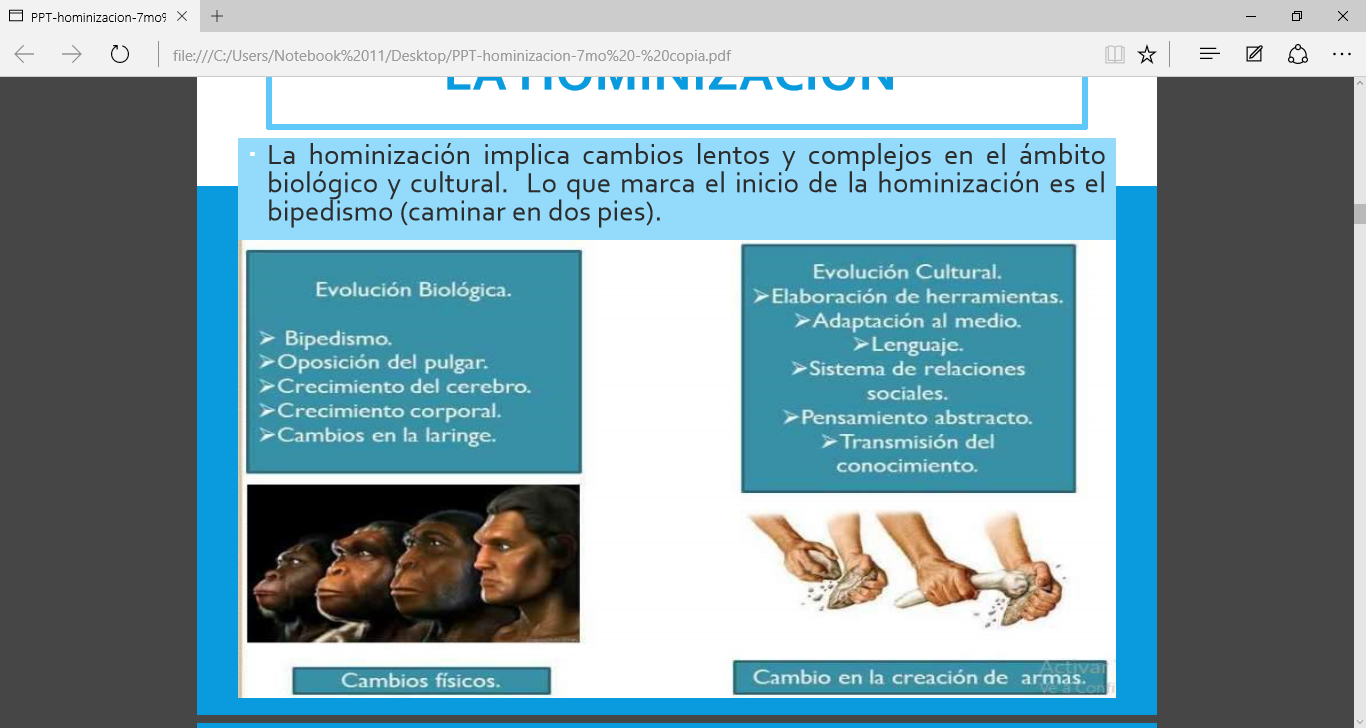 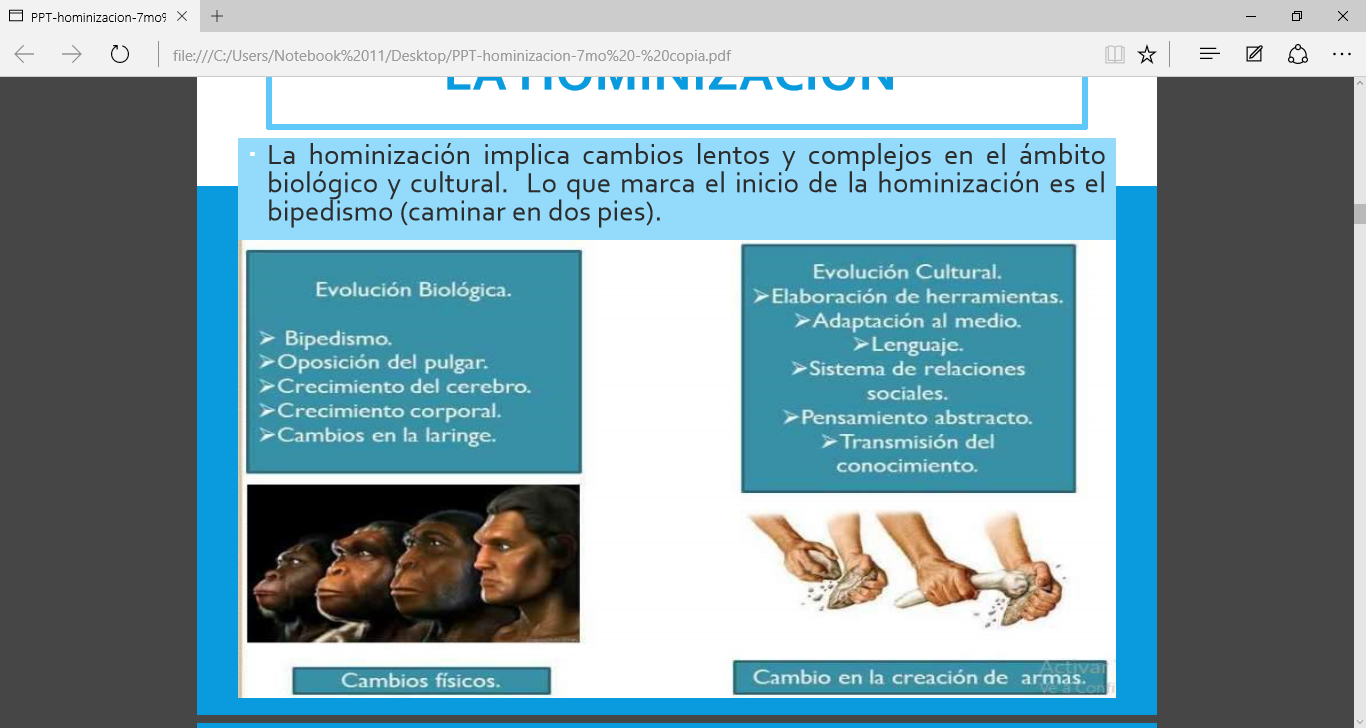 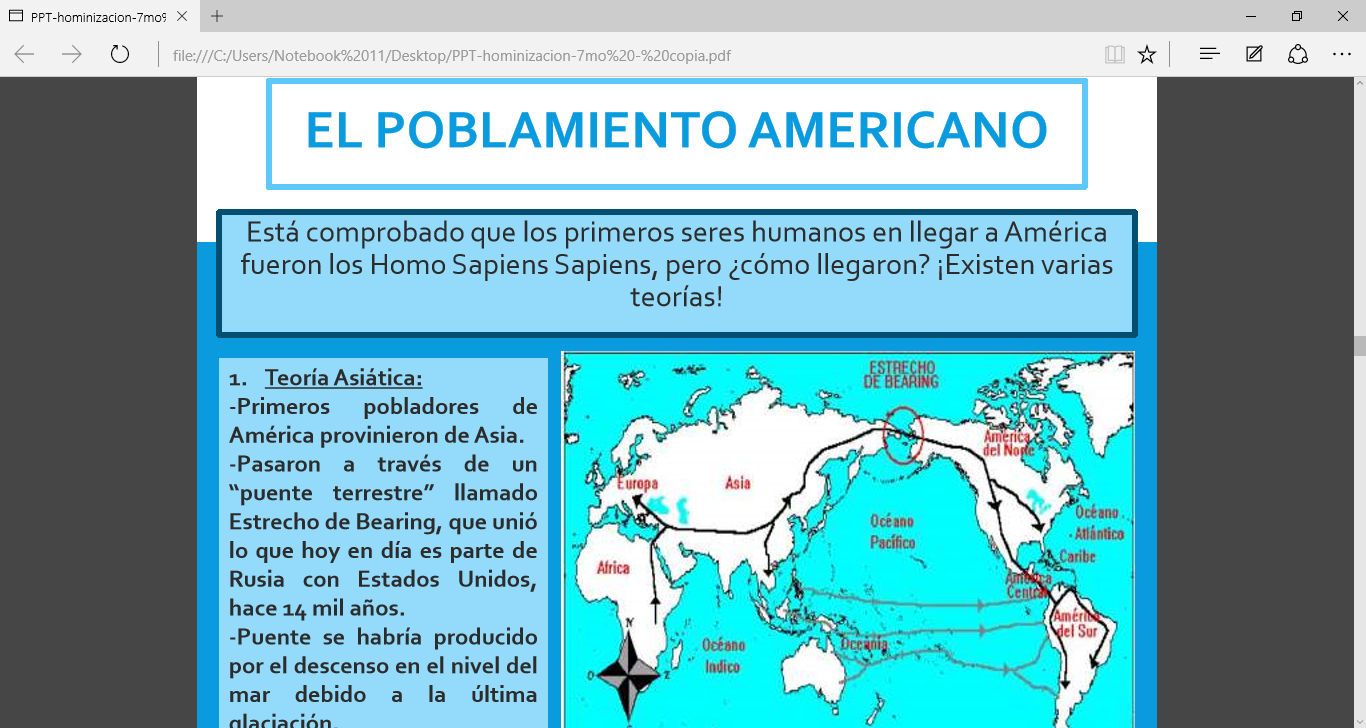 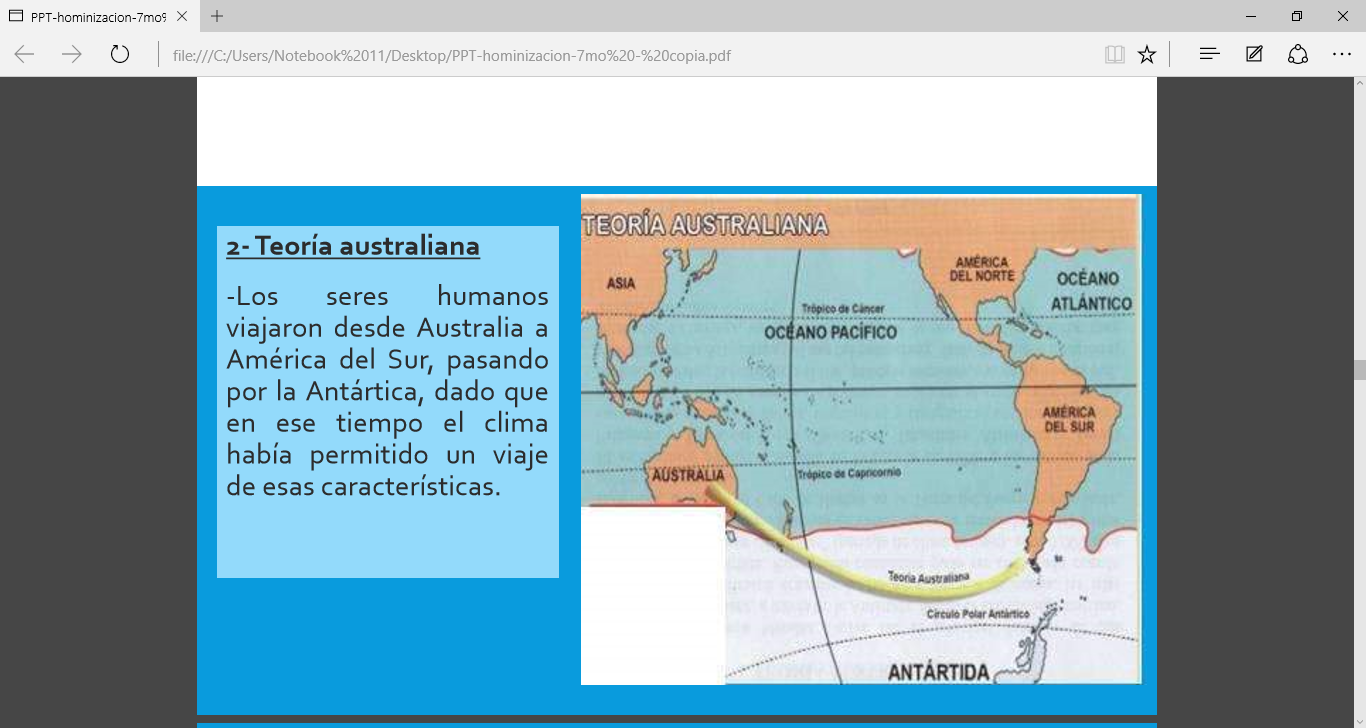 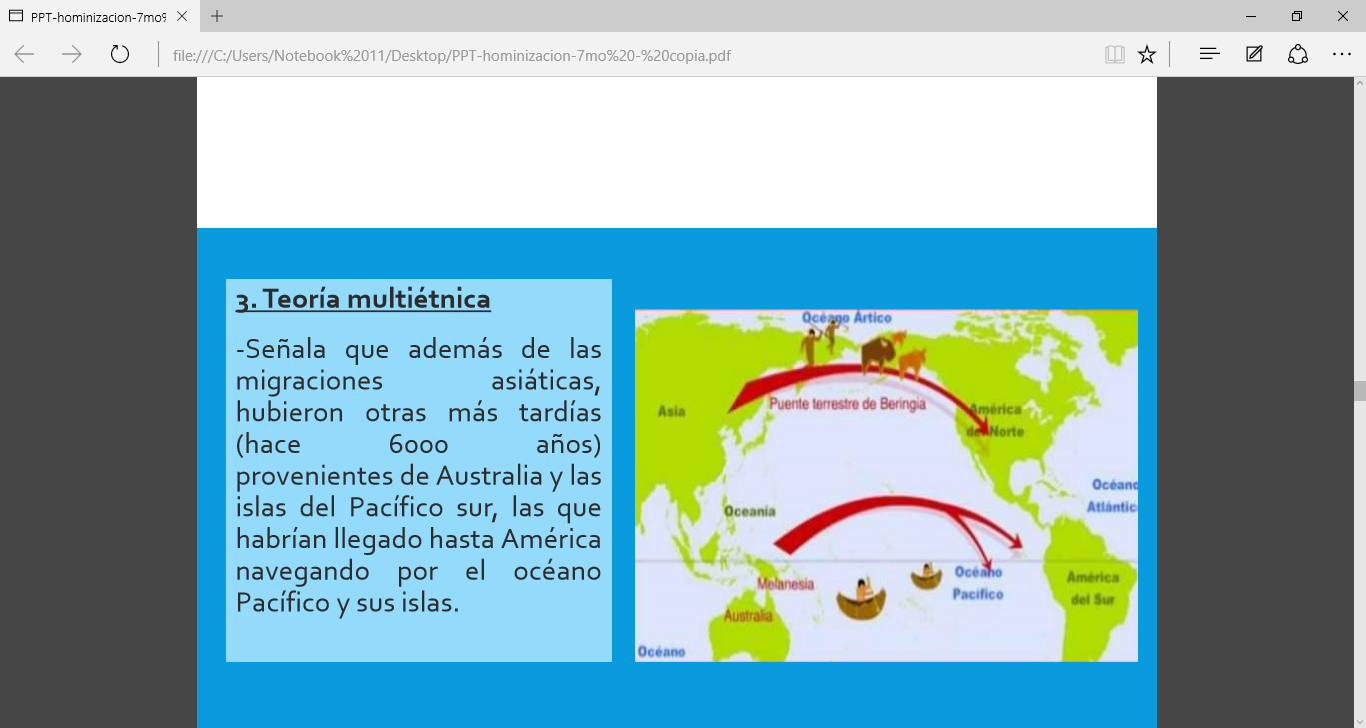